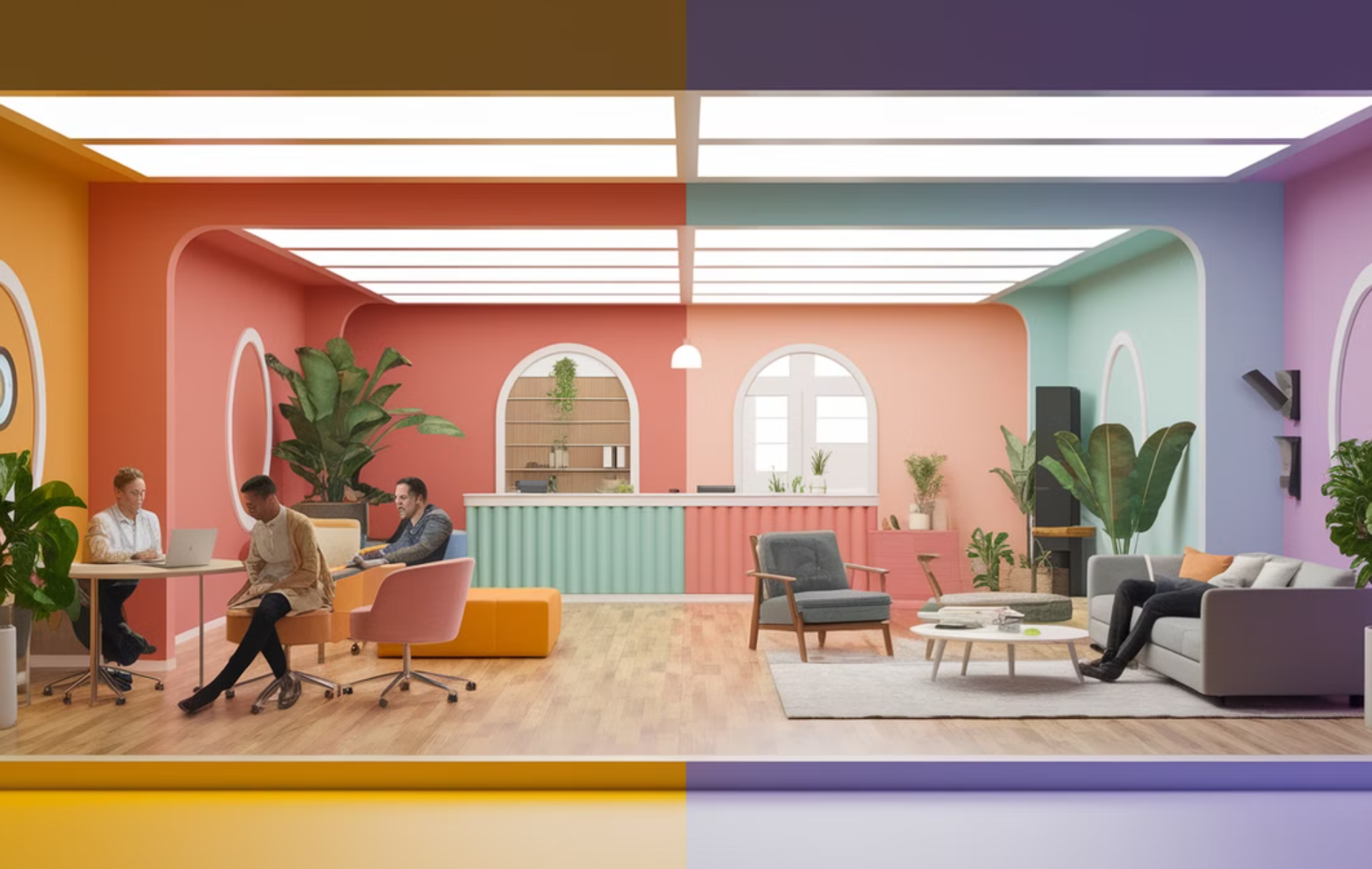 Is remote work the future? 🤔
The data says yes, but many companies are resisting. Why?
The resistance to remote work
Control
1
Organizations struggle to transition from an input-based work culture (hours logged) to an outcome-driven one (value delivered).
Outdated models
2
Leaders equate physical presence with performance, overlooking the potential of technology.
Fear of change
3
Some leaders are hesitant to adapt to new ways of working, clinging to old norms.
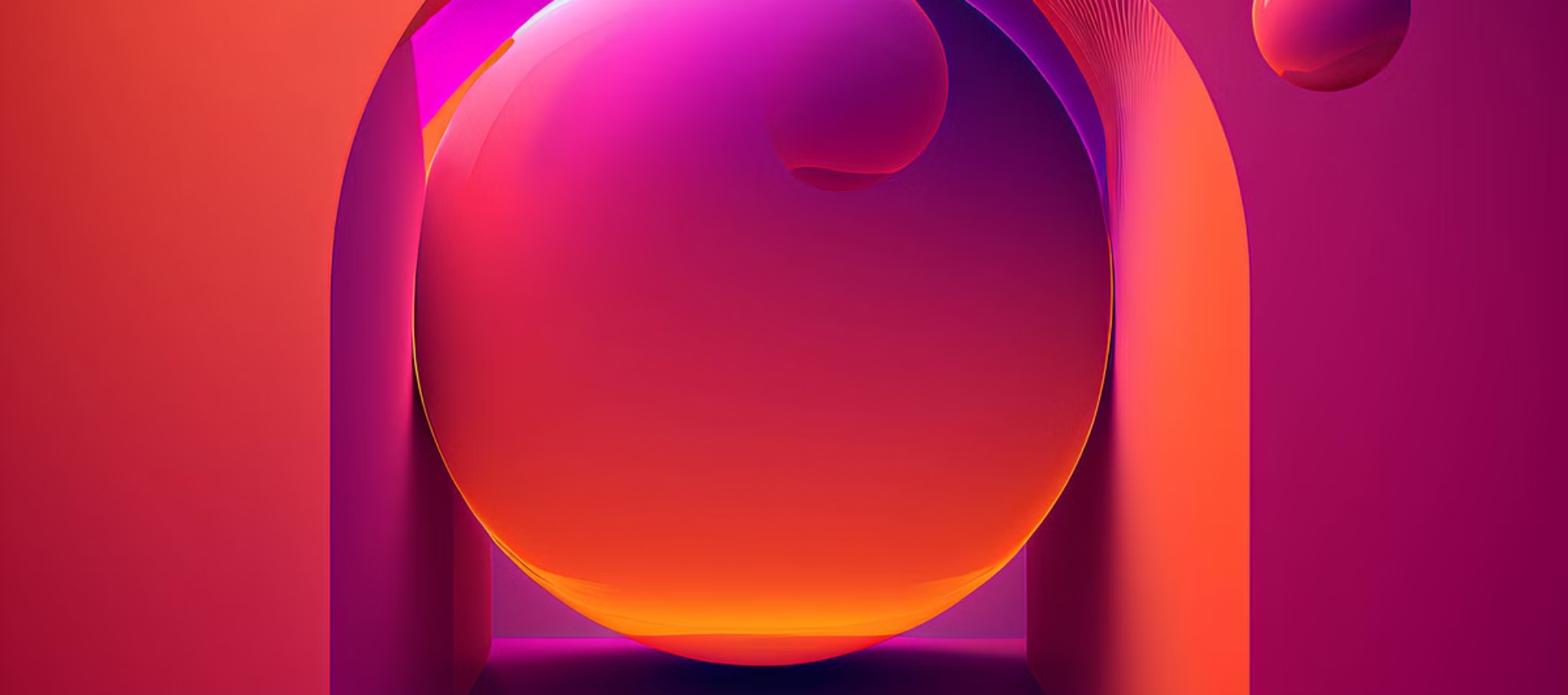 Remote work benefits: the facts
Wider talent pool
Companies can recruit from anywhere, leading to more diverse and skilled teams.
Increased productivity
Studies show remote workers are more efficient with fewer distractions.
Lower operational costs
Less office space, utilities, and travel expenses contribute to a stronger bottom line.
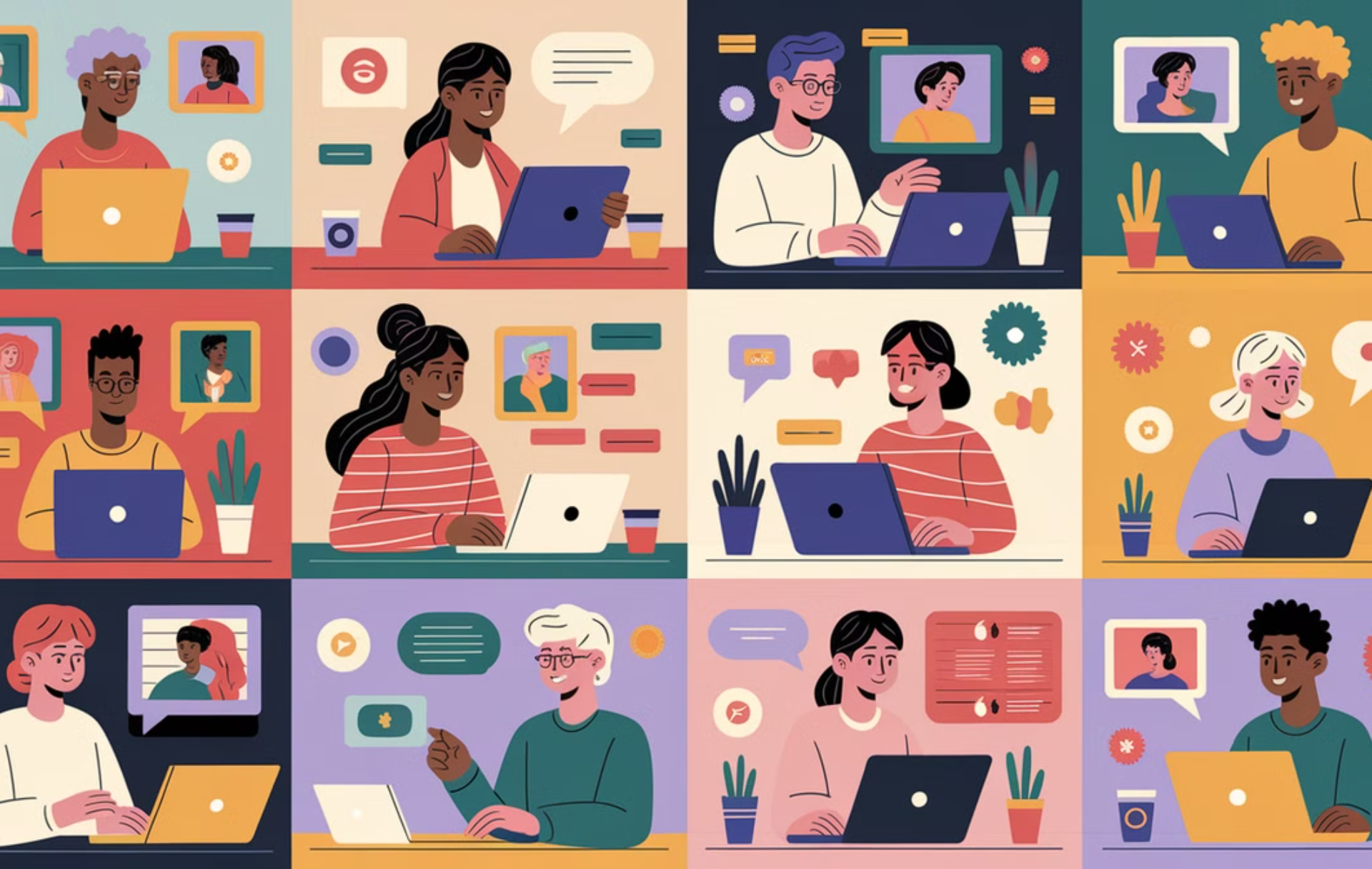 Remote work is not just a trend
It's a new way of working that's here to stay, and companies need to adapt.
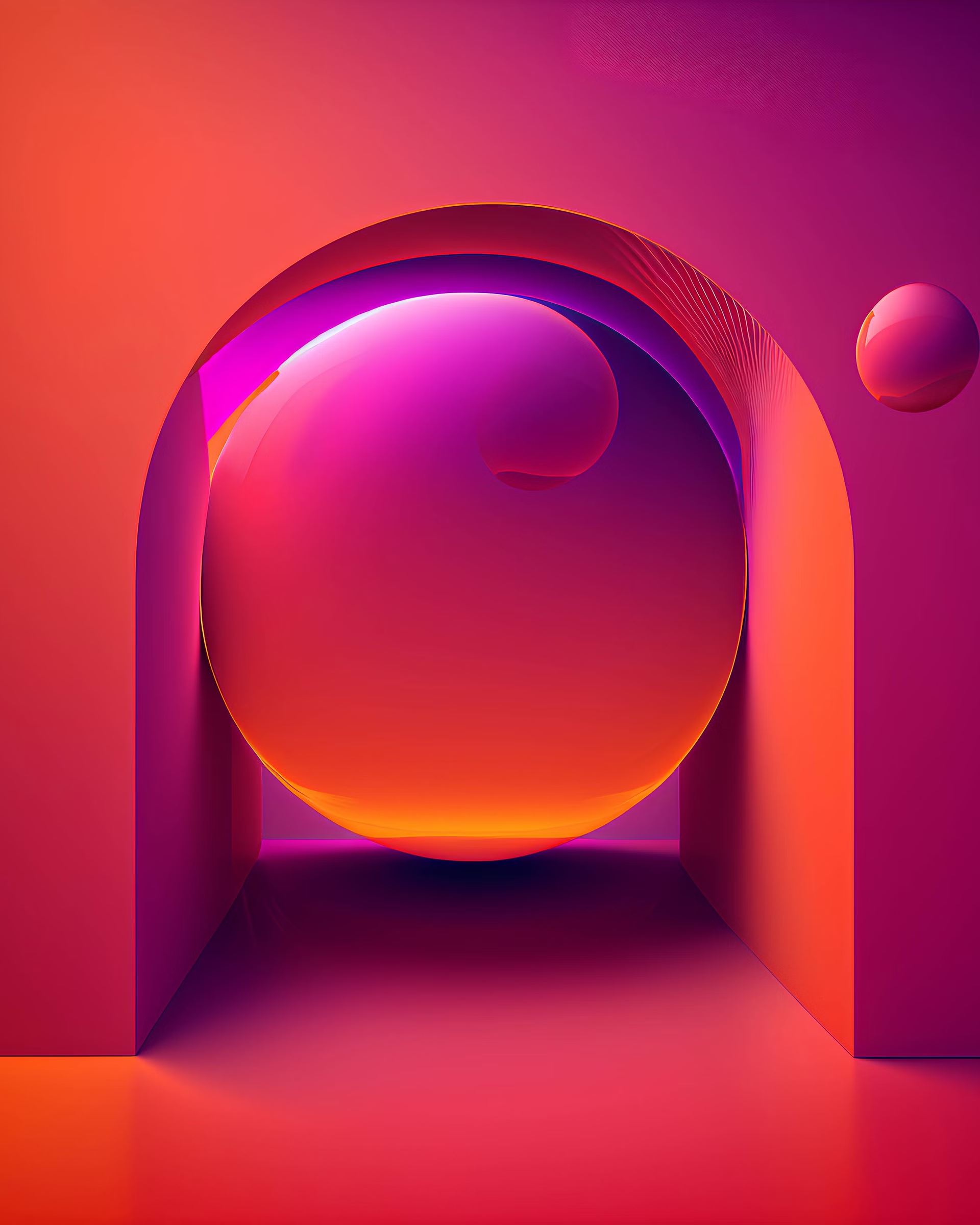 Unlocking remote work potential
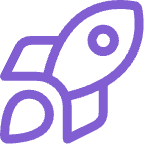 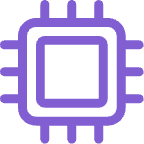 Cultivate trust
Embrace technology
Trust is essential for remote teams to succeed. Encourage open communication and feedback.
Invest in tools that support remote collaboration, such as video conferencing and project management software.
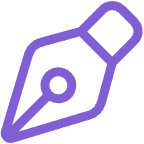 Offer flexibility
Allow employees to set their own hours and work from anywhere, fostering a better work-life balance.
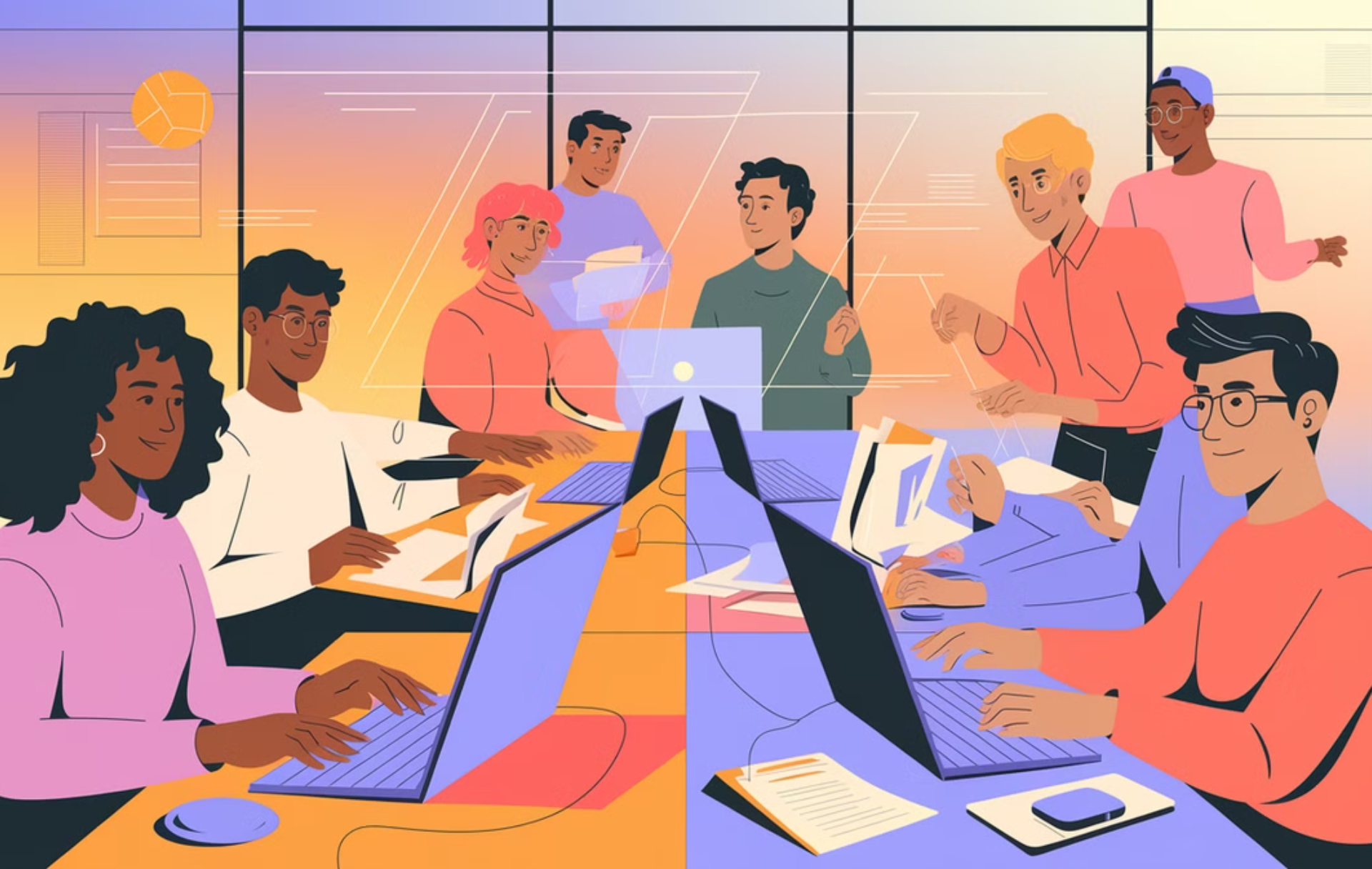 The future of work is flexible
Companies that embrace remote work will have a competitive advantage in attracting and retaining top talent.
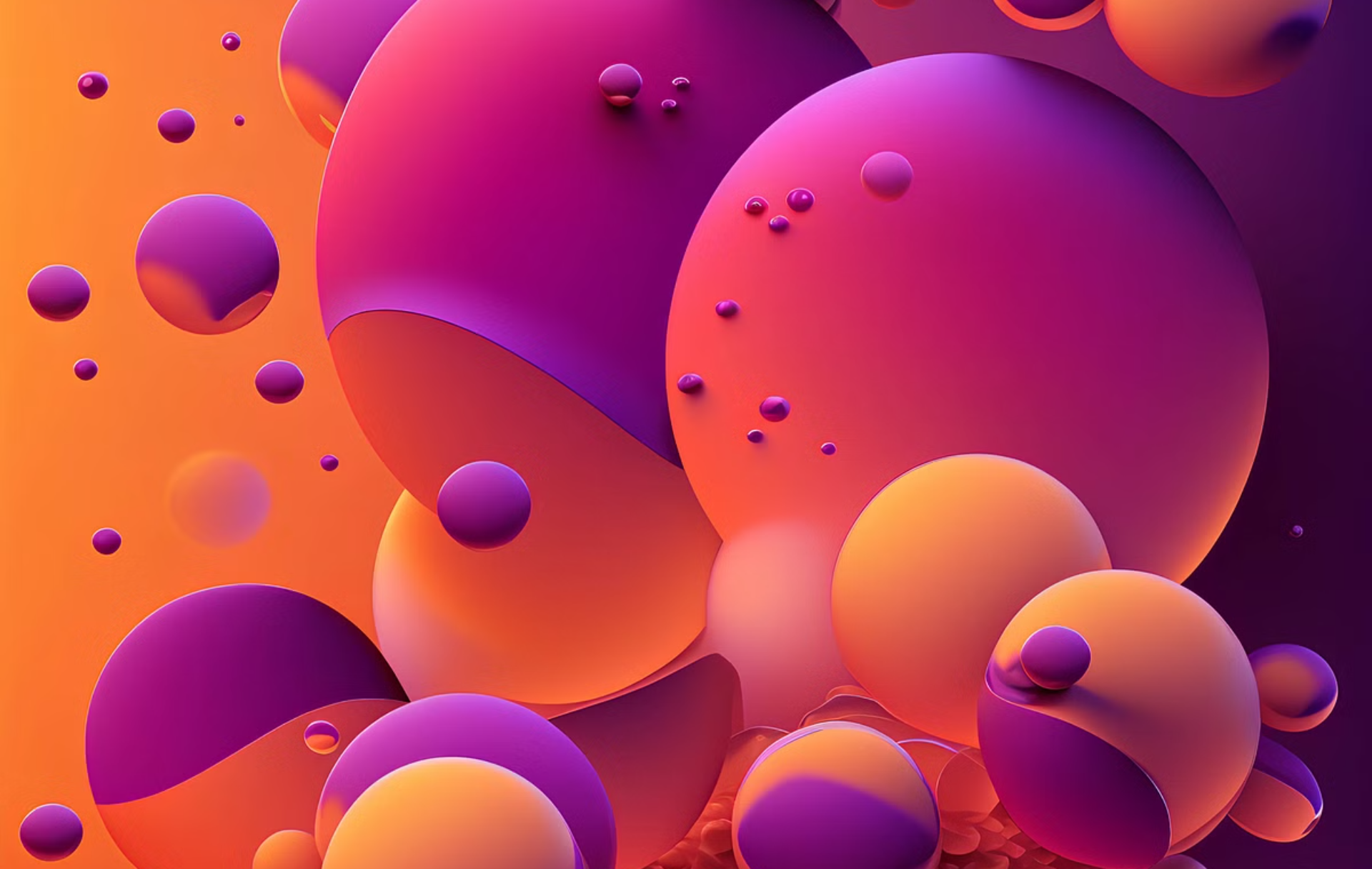 Remote work is a win-win
It benefits both employees and companies, increasing productivity, engagement, and retention.
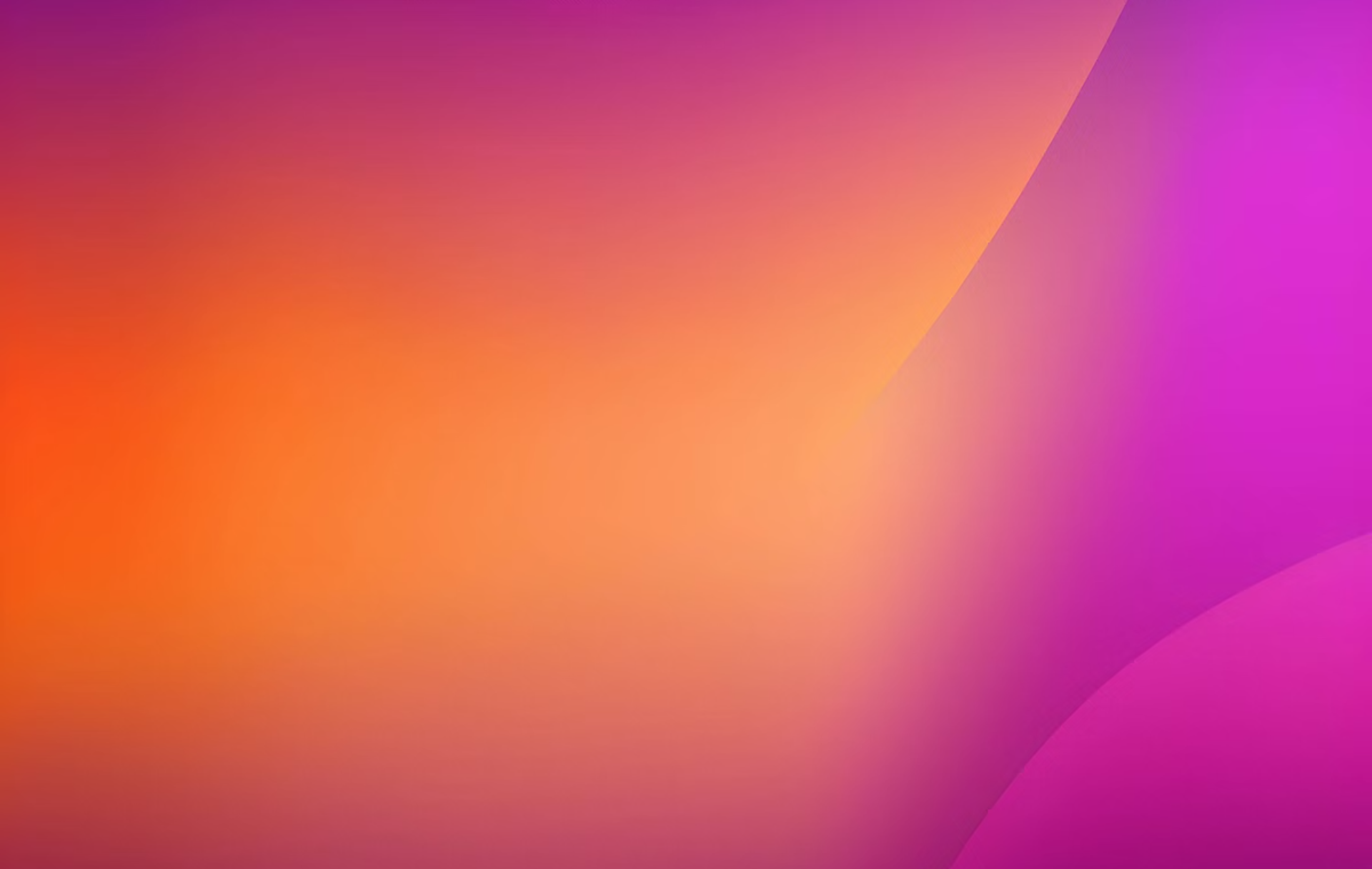 Join the conversation
What are your thoughts on the future of work? Share your perspective in the comments! 👇💬